Національна академія внутрішніх справКафедра теорії держави та права
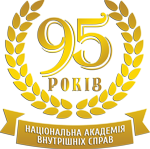 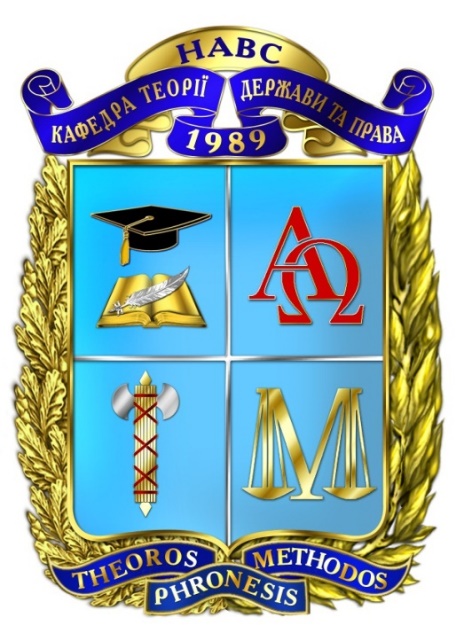 Виконали:
Завальний А.М.,
Тихомиров О.Д.,
Кривицький Ю.В.,
Підвисоцький В.В.
Київ – 2018
ВСТУП до навчальної дисципліни «Юридична компаративістика»
Метою викладання цієї навчальної дисципліни є
Основні завдання опанування навчальної дисципліни «Юридична компаративістика»
Основні завдання опанування навчальної дисципліни «Юридична компаративістика»